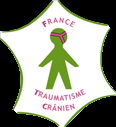 Colloque organisé par France Traumatisme Crânien « Réinsertion professionnelle et traumatisme crânien »Vendredi 3 Juin 2016
Retour d’expériences 
UEROS et ESAT de L’ADAPT Brest
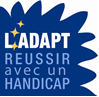 UEROS de L’ADAPT Brest
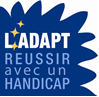 L’ADAPT – Association Nationale créée en 1929 par Suzanne FOUCHE – dédiée à l’accompagnement de personnes en situation de handicap dans leur réinsertion sociale et professionnelle

Une centaine d’établissements en France dont : 
8 U.E.R.O.S.
26 ESAT dont 15 Hors Les Murs
UEROS de L’ADAPT Brest
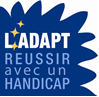 L’UEROS accueille les personnes dont le handicap, lié en tout ou partie à des troubles cognitifs ou des troubles du comportement et de la relation affective, résulte d’un traumatisme crânien ou de toute autre lésion cérébrale acquise. 

Les objectifs, outre une évaluation approfondie de la situation globale, sont d’accompagner la personne dans l’élaboration d’un projet de vie comprenant ou non la dimension « travail ».
UEROS de L’ADAPT Brest
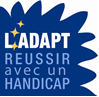 Quelques chiffres :

Sur les 5 dernières années, L’UEROS de L’ADAPT Brest a suivi 65 personnes (une dizaine par an) : 

34 ans d’âge moyen dont 44% de moins de 30 ans (qui ont été victimes d’accident à l’adolescence ou peu de temps après leur entrée dans la vie active) 
 
68% d’hommes

près de 50% ont un niveau Bac minimum

65% ont été victimes de Traumatisme Crânien – 21%  d’AVC et 13% d’autres lésions cérébrales (rupture d’anévrisme, anoxie, tumeur…)

Toutes ces personnes présentent le souhait d’une insertion ou d’un retour à une vie professionnelle en intégrant l’UEROS, toutefois peu sont inscrites à Pôle Emploi et 36% d’entre elles bénéficient déjà de pension d’invalidité 2ème catégorie, d’AAH ou de rente
UEROS de L’ADAPT Brest
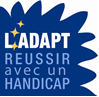 Le travail sur l’insertion professionnelle en UEROS : Etape par étape

Une phase de bilans, une réflexion commune sur les projets et une confrontation concrète avec le milieu du travail au travers de stages pratiques (en entreprises ordinaires, adaptées et/ou en secteur protégé) – au minimum 2 mois au total au sein d’environnements différents 
 
Une phase nécessaire de renonciation à « l’avant » ou à un idéal (en lien avec le niveau d’études ou le métier antérieur) souvent douloureuse pour la personne et son entourage

Chaque solution d’insertion ou de réinsertion est le résultat d’un COMPROMIS entre les désirs de la personne (et/ou de sa famille), ses capacités physiques et neurocognitives et les exigences du monde du travail
UEROS de L’ADAPT BrestSorties de 2011 à 2015 (57 personnes)
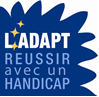 UEROS de L’ADAPT BrestFocus sur l’insertion professionnelle des TC
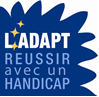 Sur les 5 dernières années, l’UEROS a accompagné 31 personnes avec Traumatisme Crânien : 

12 travaillent actuellement (39%) dans des environnements et avec des statuts fort divers 

Quelques exemples concrets : 

3 personnes ont repris la gestion de leur entreprise : le travail de l’équipe UEROS après une phase de bilans en centre à consister en interventions sur le terrain, et en particulier au sein de 2 exploitations agricoles. L’objectif était de bien connaitre l’environnement de travail et de repérer concrètement les difficultés rencontrées pour proposer des solutions adaptées. Dans les deux cas, il va s’agir d’aides techniques mais surtout d’aides humaines permettant de soulager et/ou de suppléer. Ainsi, aujourd’hui, ils bénéficient de l’appui de salariés qui effectuent des tâches qui leur étaient difficiles, et ont pu développer d’autres activités en parallèle (l’un est maire de sa commune, l’autre redécouvre les joies d’activités de loisirs). Ce travail a été réalisé en partenariat : SAMETH, médecine du travail et Caisses.


1 personne s’est installée à son compte : M.E est un esprit libre qui refuse depuis son grave accident de dépendre des autres. Ainsi, en intégrant l’UEROS, il choisit immédiatement de créer sa propre activité : un food truck spécialisé dans les produits de la mer. L’équipe l’a donc aidé à formaliser son projet, rédiger son dossier pour obtenir des aides tout en tempérant son impulsivité. C’est un projet qui certes comporte des risques mais qui correspond au profil de la personne, à son souhait d’indépendance et à celui d’alterner des périodes de travail et de voyage. Il bénéficie, par ailleurs, d’une pension d’invalidité qui lui garantit des ressources stables.
UEROS de L’ADAPT BrestFocus sur l’insertion professionnelle des TC
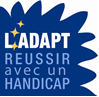 1 personne travaille en CDI en Entreprise Adaptée (entretien des espaces verts) : En intégrant l’UEROS, le projet de M. B est la recherche d’emploi directe près de son domicile familial. Passionné par les activités d’extérieur et doté de compétences en aménagement paysager, il va effectuer de multiples périodes de découvertes comme employé d’espaces verts au sein de différentes structures (entreprises privée, publique, entreprise adaptée et ESAT). Si l’équipe préconise, au terme du séjour, une orientation ESAT pour le préserver, dans l’avenir, au niveau physique,  M.B décide de répondre à la proposition d’un CDD de l’entreprise adaptée dans laquelle il a réalisé un stage. Deux ans plus tard, il y œuvre toujours et est en CDI.  

1 personne travaille régulièrement en intérim dans le Bâtiment : Installé à son compte dans le secteur du Bâtiment avant son accident, M.D  en intégrant l’UEROS souhaite rechercher un poste comme chef d’équipe. Son tempérament impulsif voire irritable, sa fatigabilité et ses troubles de l’organisation rendent le projet peu réaliste. Après l’arrêt du séjour et une longue période de réflexion, il opte pour le travail en Intérim qui convient mieux à son profil : des missions très régulières mais courtes, variées et sans responsabilités importantes dans la durée.
 
3 personnes œuvrent en ESAT (1 ESAT de L’ADAPT et 2 ESAT de la Mutualité) : En intégrant l’UEROS, aucune de ces personnes ne songent au milieu protégé comme solution d’insertion.  C’est en effectuant des bilans mais surtout des périodes sur le terrain que progressivement se dessine la nécessité pour eux d’un environnement adapté, respectant leur rythme de travail, leurs contraintes physiques et limites cognitives. L’acceptation est très douloureuse pour 2 d’entre elles (dotées de diplôme d’études supérieures et d’expérience en milieu ordinaire) . Le travail de l’équipe UEROS est alors d’accompagner cette phase de  renoncement en proposant une solution où la valeur « travail » est bien présente mais sans être trop contraignante.
UEROS de L’ADAPT Brest
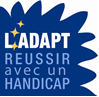 En conclusion : 

Chaque parcours d’insertion ou de réinsertion professionnelle est UNIQUE, c’est un cheminement complexe, ponctué d’interrogations, de remises en question et inévitablement d’acceptation de ses propres limites. 

L’équipe UEROS est présente, durant une partie de ce parcours, pour accompagner, conseiller, préconiser mais en aucun cas imposer…seule la personne (et/ou son entourage) est finalement décisionnaire. Il faudra parfois du temps (des mois, des années) pour accepter d’être devenu une « autre personne » et d’aller de l’avant avec cet « autre »…

Pour certains, ce travail demeurera « impossible » ou non désiré ; il est alors    important de privilégier un projet « personnel »  pour donner du sens à sa vie (ce qui ne passe pas toujours par le travail).
ESAT de L’ADAPT
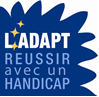 L’ ESAT, un tremplin vers l'intégration professionnelle
Création en 2005 
Agrément de 32 places
Accueil de personnes en situation de handicap moteur et/ou de lésions cérébrales acquises 
Quelques chiffres : 32 ans de moyenne d’âge, 65% d’hommes, 30% ont un niveau Bac et + et 35% ont une expérience professionnelle antérieure dans le milieu ordinaire 

 Spécificité de notre ESAT : un double agrément « Dans et Hors Les Murs » 
Dans Les Murs : activités de sous-traitance dans les domaines du conditionnement de produits cosmétiques, du montage de leurres de pêche, du façonnage, de la saisie informatique, de la reprographie…
Hors Les Murs : ouverture vers l’extérieur et perspectives de travail en milieu ordinaire pour les usagers qui en ont les capacités et l’envie, par le biais de contrats de mise à disposition individuelle en entreprise
ESAT de L’ADAPT
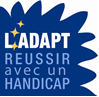 Depuis la création du dispositif Hors Les Murs : 
14 usagers ont œuvré de manière individuelle en entreprise ordinaire dont 5 traumatisés crâniens :
 
5 personnes ont signé un CDI 
6 ont quitté le dispositif au terme de leur mise à disposition non concluante 
3 ont accepté de travailler à l’ESAT « Dans Les Murs » suite à leur immersion en milieu ordinaire
ESAT de L’ADAPT Parcours de JEAN « Hors et Dans Les Murs »
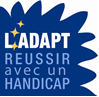 En 2002 : Accident de voiture à 23 ans

 Traumatisme crânien grave avec coma

 2 années de rééducation à Kerpape puis au CMP de Rennes Baulieu

 Tentative vaine de reprise de ses études 

 Suivi d’un stage UEROS à Kerpape en 2006  avec préconisation d’une orientation ESAT en raison de son syndrome frontal et de ses séquelles neuro-cognitives (importants troubles de l’attention, logorrhée verbale avec fuites des idées et coq à l’âne, lenteur d’idéation, fatigabilité à l’effort intellectuel et anosognosie)  

 Intégration de l’ESAT ARTA de Saint Nazaire en Mars 2007 pour une période d’essai de 6 mois
ESAT de L’ADAPT Parcours de JEAN « Hors et Dans Les Murs »
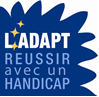 Sur les conseils de l’AFTC 29, mise en relation avec notre ESAT Hors Les Murs :

Nombreux échanges durant plusieurs mois entre nos deux structures et Jean pour préparer et valider sa venue sur le dispositif HLM de Brest

 Mise en place d’un stage de 4 semaines en entreprise sur Brest sur des activités d’agent accueil en juin 2008 – période concluante qui souligne les atouts de Jean : Bonne présentation, aisance relationnelle et bonne maitrise de l’anglais 

 Intégration en septembre 2008 de notre dispositif par la signature d’un contrat de mise à disposition individuelle de 6 mois dans l’entreprise qui l’avait accueilli en stage (28h/semaine)
ESAT de L’ADAPT Parcours de JEAN « Hors et Dans Les Murs »
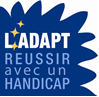 Le Contrat de mise à disposition individuelle : 12 mois de Hauts et … de Bas : 

 Les deux premiers mois se passent plutôt bien (bonne intégration, ponctualité, ouverture aux remarques…)

 A partir du 3ème mois et lors une période de forte affluence dans la structure, les premières difficultés de Jean apparaissent : ne prend pas de notes et donc délivre des informations erronées aux visiteurs, manque de distance et est familier avec le public, arrive en retard…  
	Jean est de plus en plus à l’aise… mais de moins en moins « professionnel » 

En décembre 2008, un bilan est réalisé avec l’entreprise et Jean : un allègement des horaires jusqu’à Noël (15h/semaine) est proposé ; nous lui donnons des conseils pour mieux organiser ses tâches et lui rappelons la distance nécessaire avec autrui   

En janvier 2009, Jean est en congés durant 3 semaines

En février 2009, nous préconisons une nouvelle baisse des heures de travail pour limiter sa fatigabilité et l’entreprise propose une nouvelle activité en retrait du public (saisie informatique pour référencement de photos numériques)
Malgré les difficultés, l’entreprise joue le jeu et Jean « s’accroche »
ESAT de L’ADAPT Parcours de JEAN « Hors et Dans Les Murs »
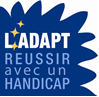 En mars 2009, renouvellement du contrat de 6 mois à 21h/semaine

En mai 2009, pas d’amélioration, les mêmes erreurs sont répétées sans prise de conscience par Jean – son attitude est perçue comme laxiste et souvent déplacée

En juin 2009, il est affecté à l’entrée du parc et œuvre en binôme pour limiter les erreurs – toutefois, les relations avec l’équipe se dégradent malgré nos interventions régulières. Jean ne parvient pas à se remettre en question et accuse même son entourage professionnel de persécution…

En juillet 2009, bien que la situation soit devenue très « difficile », l’entreprise décide d’aller jusqu’au bout de son engagement, c’est-à-dire jusqu’en septembre 2009.
ESAT de L’ADAPT Parcours de JEAN « Hors et Dans Les Murs »
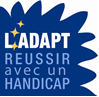 Proposition d’intégration « Dans Les Murs » en octobre 2009 

Jean accepte de travailler dans les ateliers de l’ESAT à temps plein sans enthousiasme – en parallèle, il vit des moments douloureux au niveau familial (maladie de son père) et a tendance à s’alcooliser. 

 Il vit mal d’être entouré de personnes handicapées, se sent différent voire supérieur et attend de repartir en milieu ordinaire – reprise du suivi psychiatrique et  d’un traitement 

Au niveau personnel, quitte le FJT et achète un appartement - décès de son père et arrêt pendant 1 mois – grande fragilité psychologique – présence bienveillante de sa mère

Au sein des ateliers, Jean est polyvalent et délivre en général un travail de qualité – périodiquement, il se sent « mal » durant quelques semaines et a besoin d’être recadré pour suivre à nouveau les règles de la structure – est inscrit au CNAM (cours du soir)
ESAT de L’ADAPT Parcours de JEAN « Hors et Dans Les Murs »
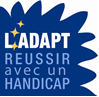 De nouvelles tentatives d’immersion en milieu ordinaire : 

En Novembre 2010, stage dans un magasin de bricolage en mise en rayon pendant 1 mois – coaching de l’ESAT – problème de repérage dans l’espace – fatigabilité – lenteur dans la réalisation des tâches. Jean renonce de lui-même à ce projet qu’il estime inadapté à son profil – reparle régulièrement d’un poste d’accueil 

Décembre 2011 : Période de mise à disposition collective chez un imprimeur – constat de comportement inadapté 

Mars et Avril 2013 : Stage dans une radio locale suivi d’une proposition de bénévolat qu’il refuse (ne veut pas travailler le dimanche et encore moins gratuitement)

Octobre 2014 : Période de mise à disposition collective dans une entreprise d’évènementiel – problème de familiarité soulignée par la structure. Jean le reconnait. 

Janvier 2016 : Mise à disposition collective sans moniteur dans une entreprise de cosmétiques – période positive à confirmer…
ESAT de L’ADAPT Parcours de JEAN « Hors et Dans Les Murs »
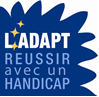 En conclusion : 

Depuis 7 ans, pour Jean c’est un parcours en « dents de scie » avec une succession de périodes « calmes » et  « rock and roll »…

Mais si Jean travaille encore aujourd’hui, c’est parce qu’il évolue dans un environnement « souple » dans lequel il est respecté, compris, et peut alterner entre le milieu ordinaire et protégé.
UEROS et ESAT de L’ADAPT Brest Témoignage de Marie-Pierre D.
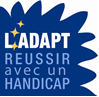 Parcours antérieur : 
Niveau scolaire 3ème
Entrée dans la vie active dès 18 ans
20 ans comme responsable de rayon (licenciement)
3 ans comme serveuse dans un bar jusqu’à son  accident cérébral

Situation au moment de la rupture d’anévrisme : 
42 ans, divorcée et mère de 2 enfants (15 ans et 10 ans)
AVC le 21 Septembre 2009 – 10 jours de soins intensifs – 2 mois d’hôpital comprenant le séjour de convalescence – 5 années d’orthophonie 

Conséquences immédiates : 
Trouble important de la mémoire
Forte désorientation temporo-spatiale
Grande émotivité
Forte anxiété 
Fatigabilité 
=> Rendant impossible le retour à l’emploi et perturbant sa vie sociale
UEROS et ESAT de L’ADAPT Brest Témoignage de Marie-Pierre D.
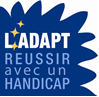 Orientation UEROS : Entrée en septembre 2012 (3 ans après son accident cérébral)
Souhait de retrouver un emploi direct correspondant à ses compétences antérieures mais dans des environnements variés (restauration) 

Stages en entreprises : 
Aide de restauration en milieu ordinaire (nécessité constante d’un binôme pour rappeler les consignes)
Commis de cuisine en chantier d’insertion à temps partiel (problème de rythme et de fatigue)
Employée de self à l’ESAT des Papillons Blancs (ambiance trop bruyante)
Découverte de l’ESAT de L’ADAPT Brest durant 3 semaines sur des tâches manuelles et répétitives afin de limiter les conséquences de ses troubles

Mise en place d’aides techniques : 
Tableau pour la date du jour et les RDV
Minuteur pour la cuisine 

Conclusion du séjour UEROS : possibilité de travailler mais dans certaines conditions (rythme de travail adapté, activité uni-tâche avec rappel des consignes, à temps partiel avec un encadrement bienveillant et attentif) donc en ESAT
UEROS et ESAT de L’ADAPT Brest Témoignage de Marie-Pierre D.
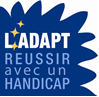 Intégration à l’ESAT : le 5 janvier 2015 

 Plusieurs rencontres ont précédé l’entrée pour rassurer Marie Pierre et la convaincre « d’essayer » 

 Elle se « résigne » et opte pour une entrée à l’ESAT plutôt que de rester chez elle 

 En un an, elle passe progressivement de 18h/semaine à 35h depuis mars 2016 

 Polyvalente, elle œuvre maintenant sur tous les ateliers de l’ESAT et participe régulièrement aux Mises à Disposition collective en milieu ordinaire (sans moniteur)

 Au fil des mois, elle gagne en confiance, apprécie l’ambiance calme et la variété des tâches s’intègre parfaitement aux équipes – elle déjeune dorénavant le midi avec les autres usagers (n’appréhende plus le regard des autres sur elle et a changé le sien)

Actuellement ne se sent pas encore prête à travailler en milieu ordinaire, seule… mais seul l’avenir connait la suite…